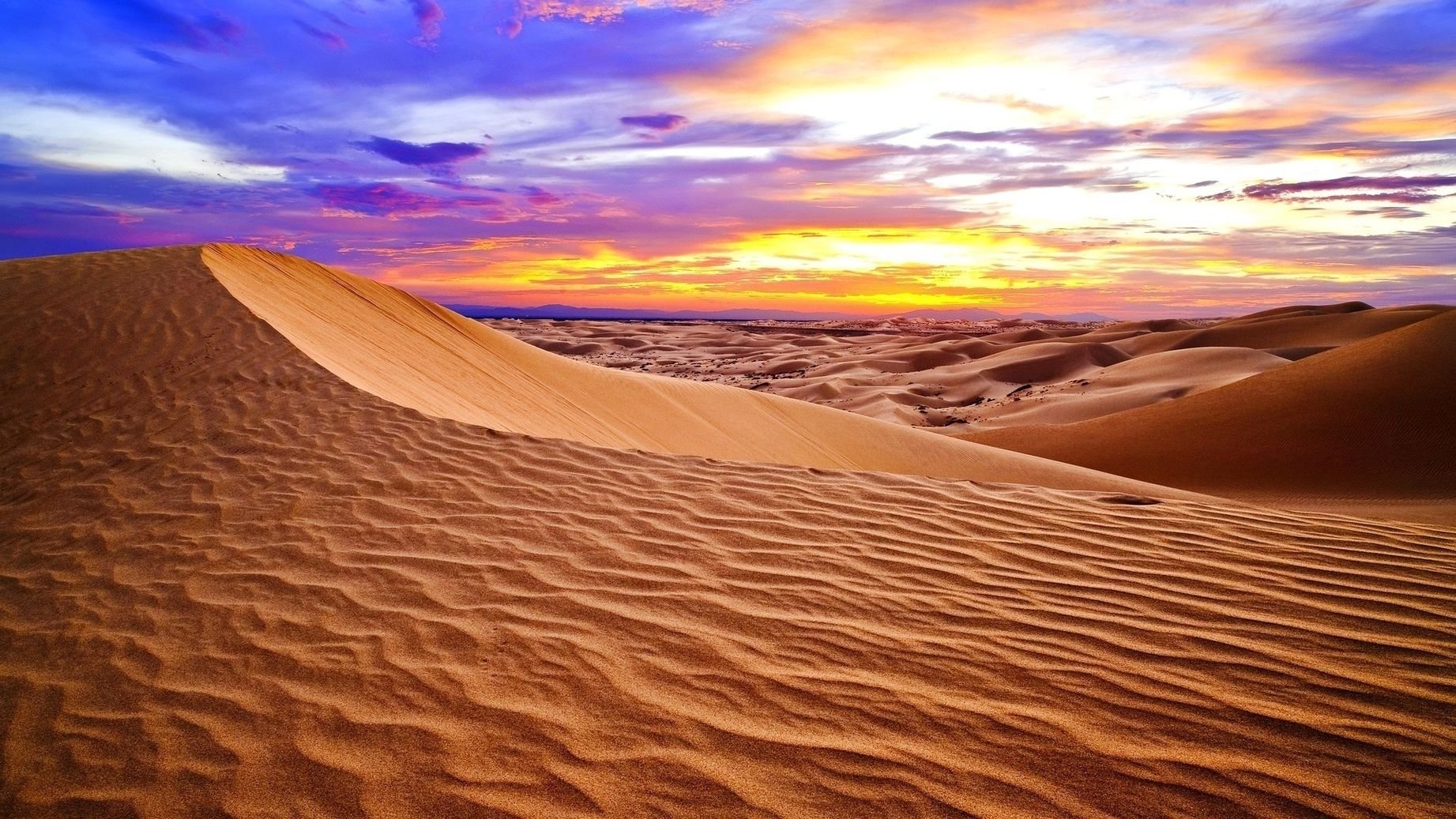 Пустыни России
по
Подготовила: воспитатель 
ГБДОУ № 20 Василеостровского района 
Сидоренко Ольга Ивановна
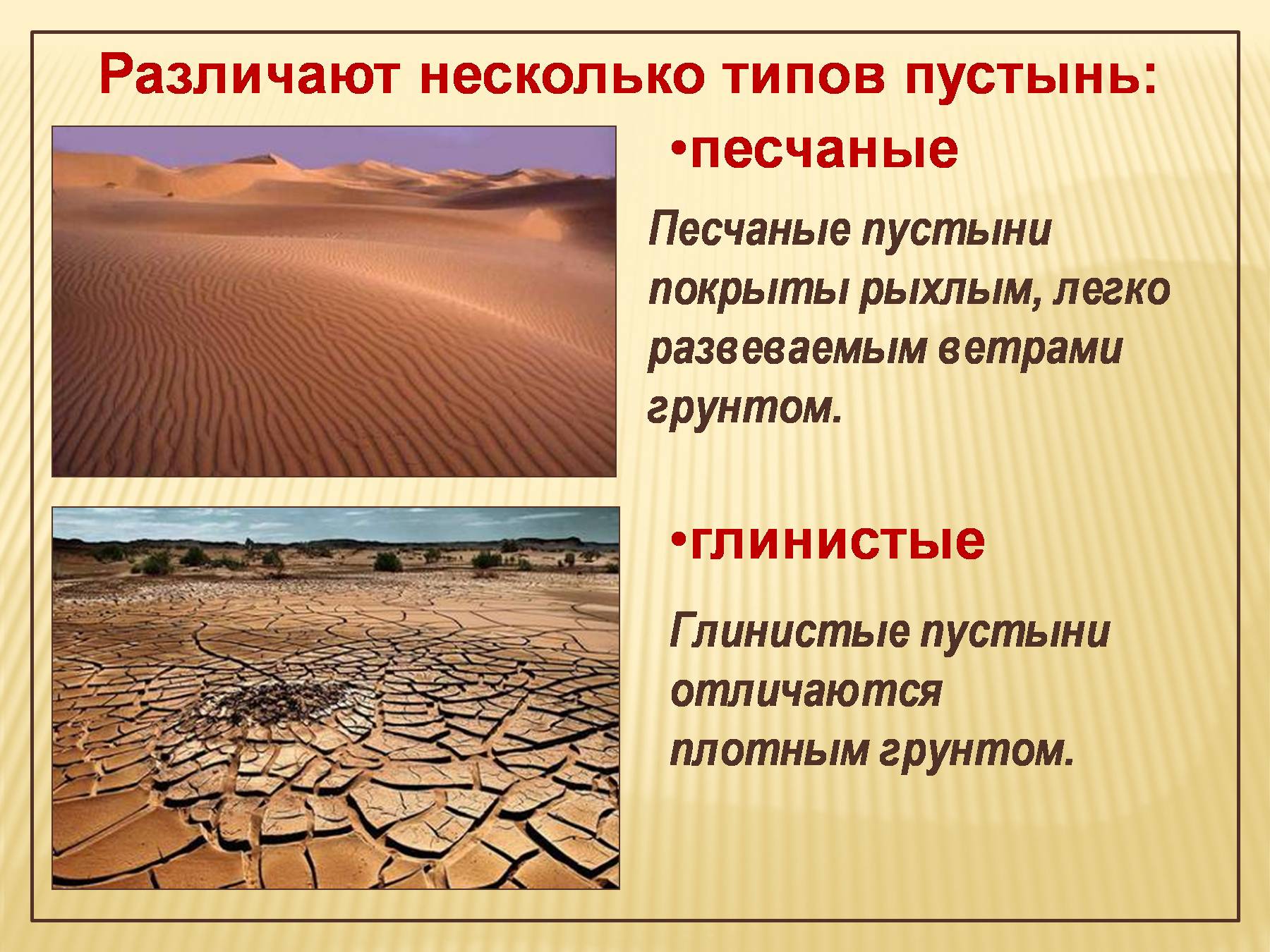 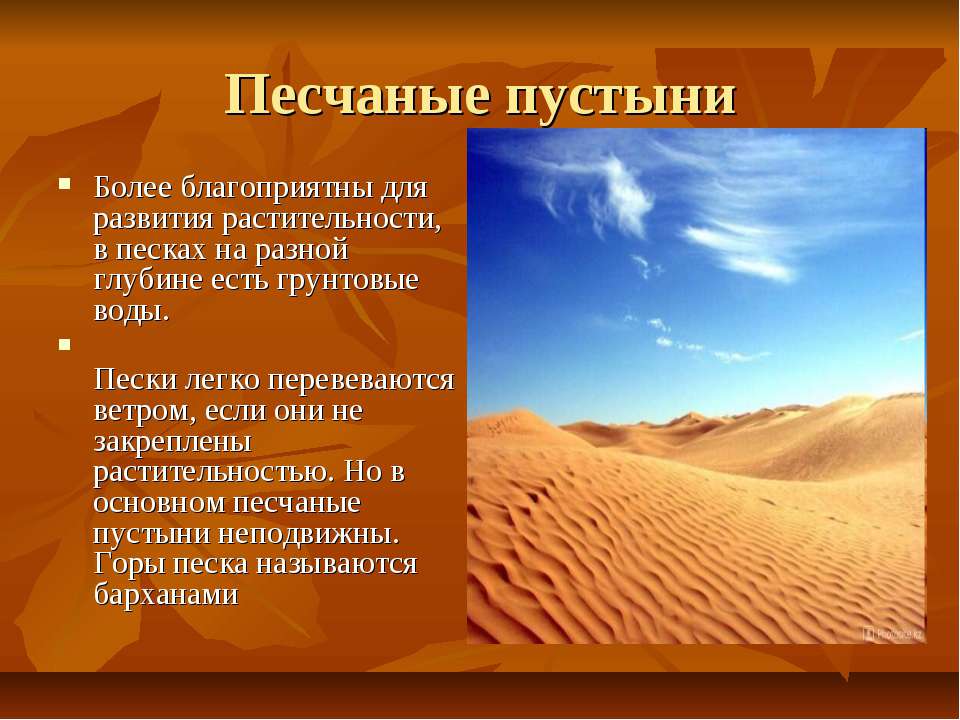 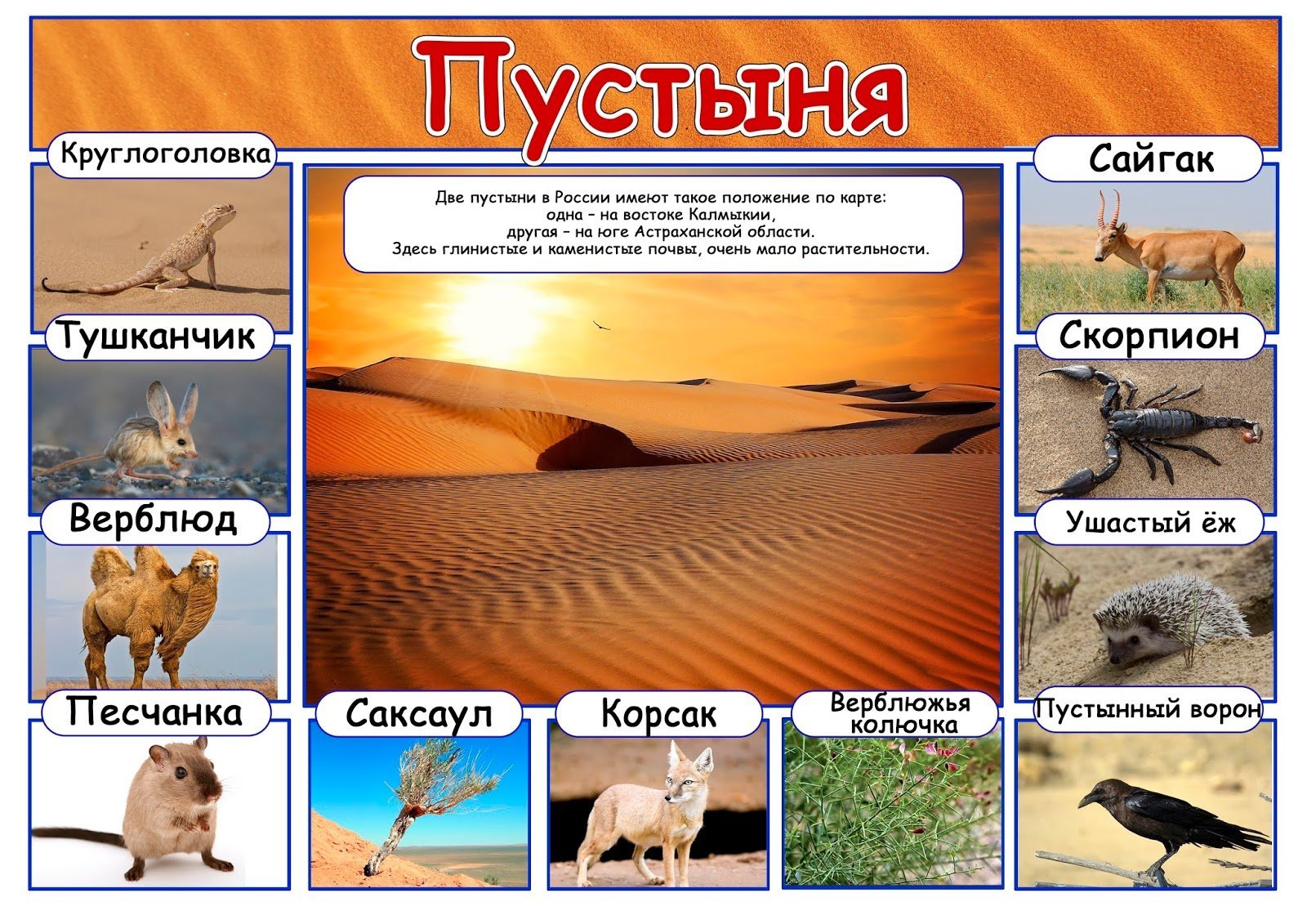 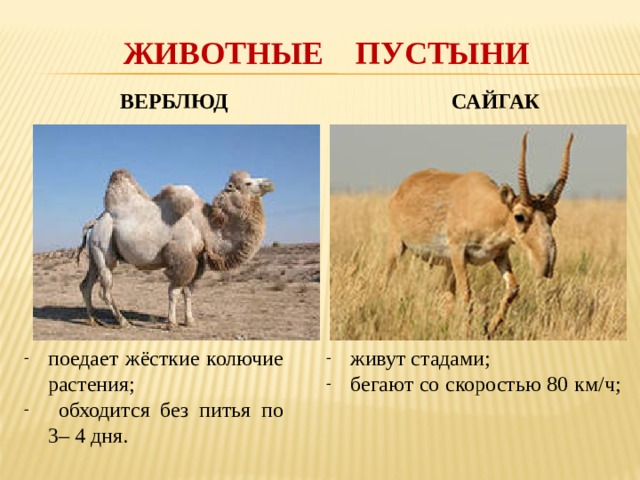 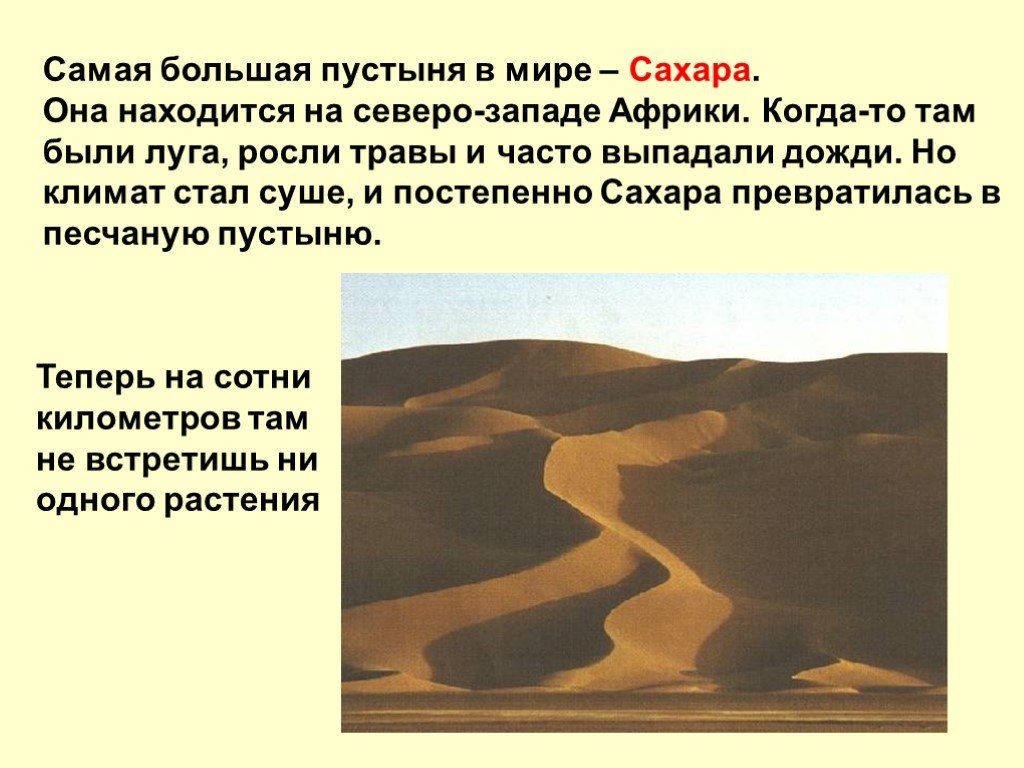 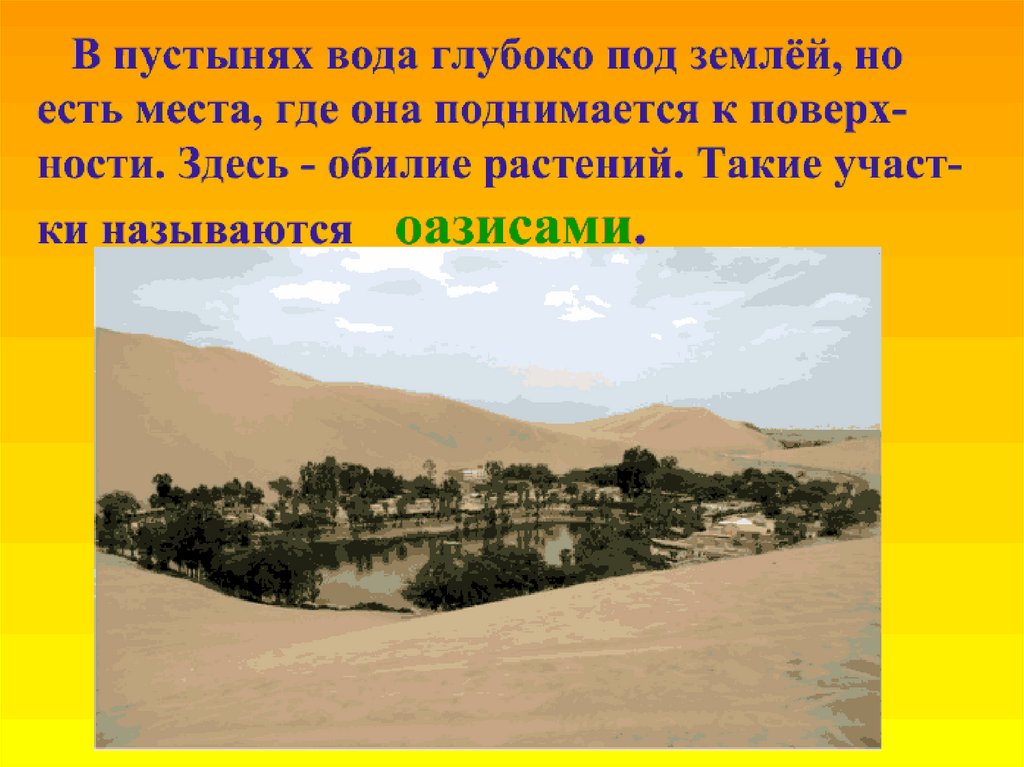 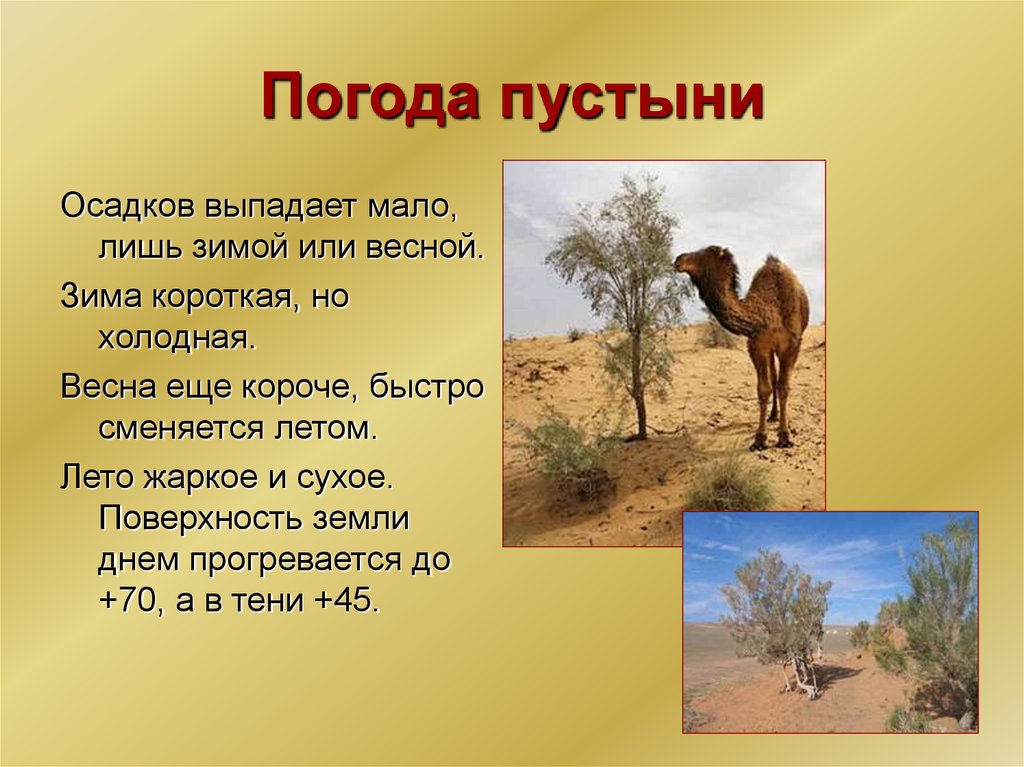 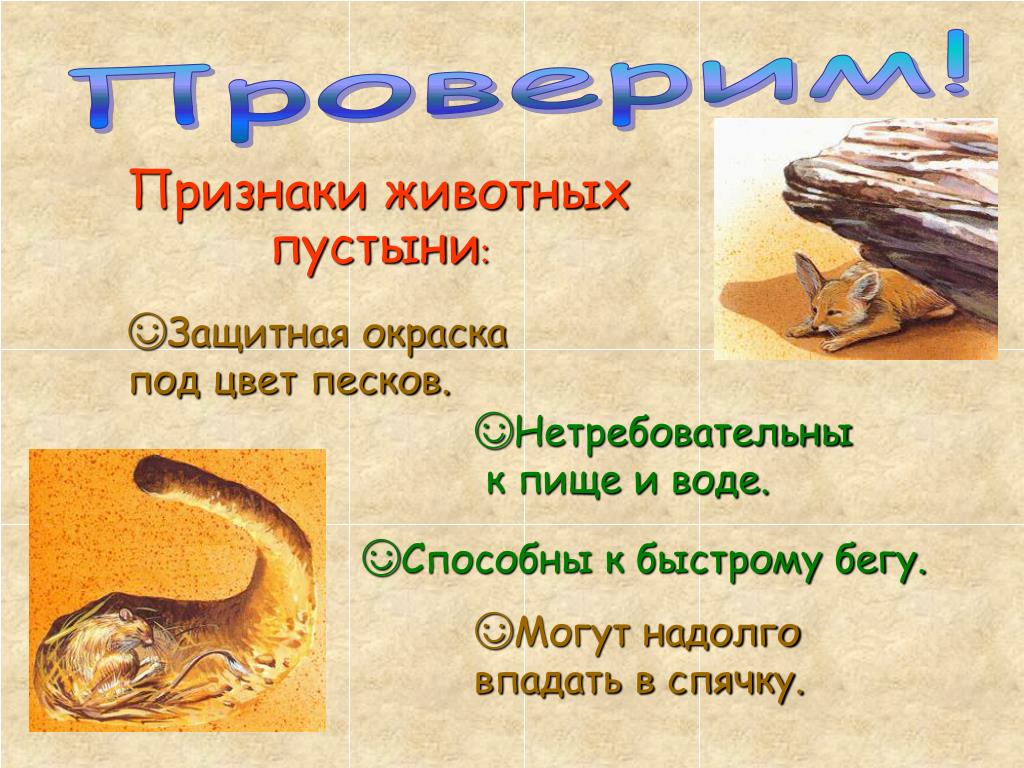 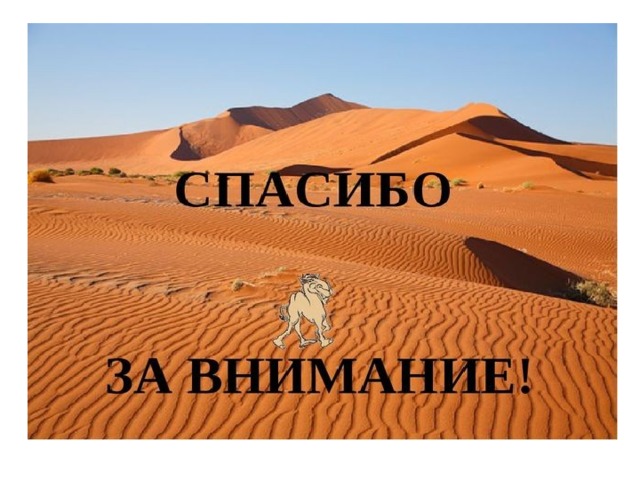